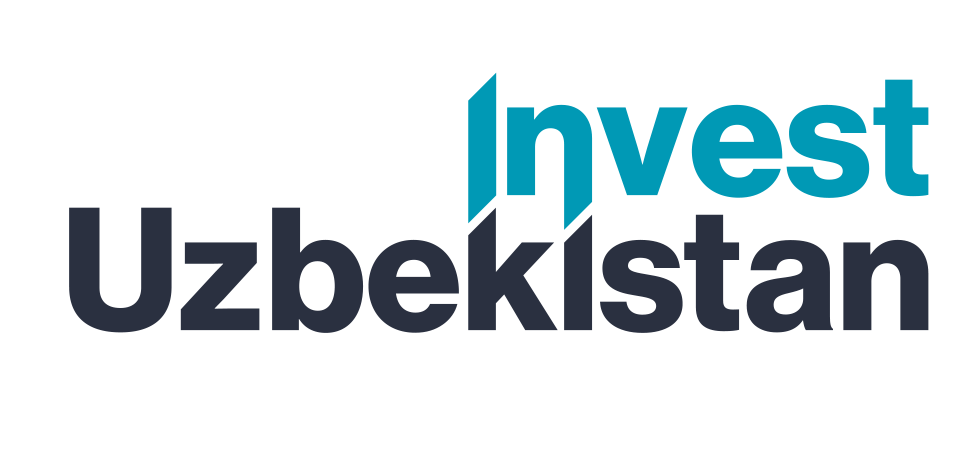 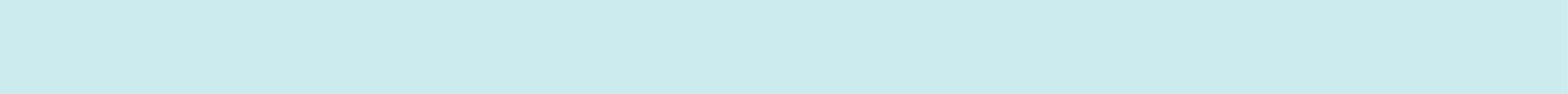 Promising Projects of the Investment Program of the Republic of Uzbekistan for 2025
Republic of Uzbekistan
Republic of Uzbekistan
Located in Central Asia.
Area – 448,924 sq. km.
Population – 38 million people.
GDP – $115 billion.
Capital – Tashkent city.
The climate is continental and arid, with hot summers and moderately cold winters.
The most promising projects are included in the country's Investment Program.
List of Project Proposals by Sector
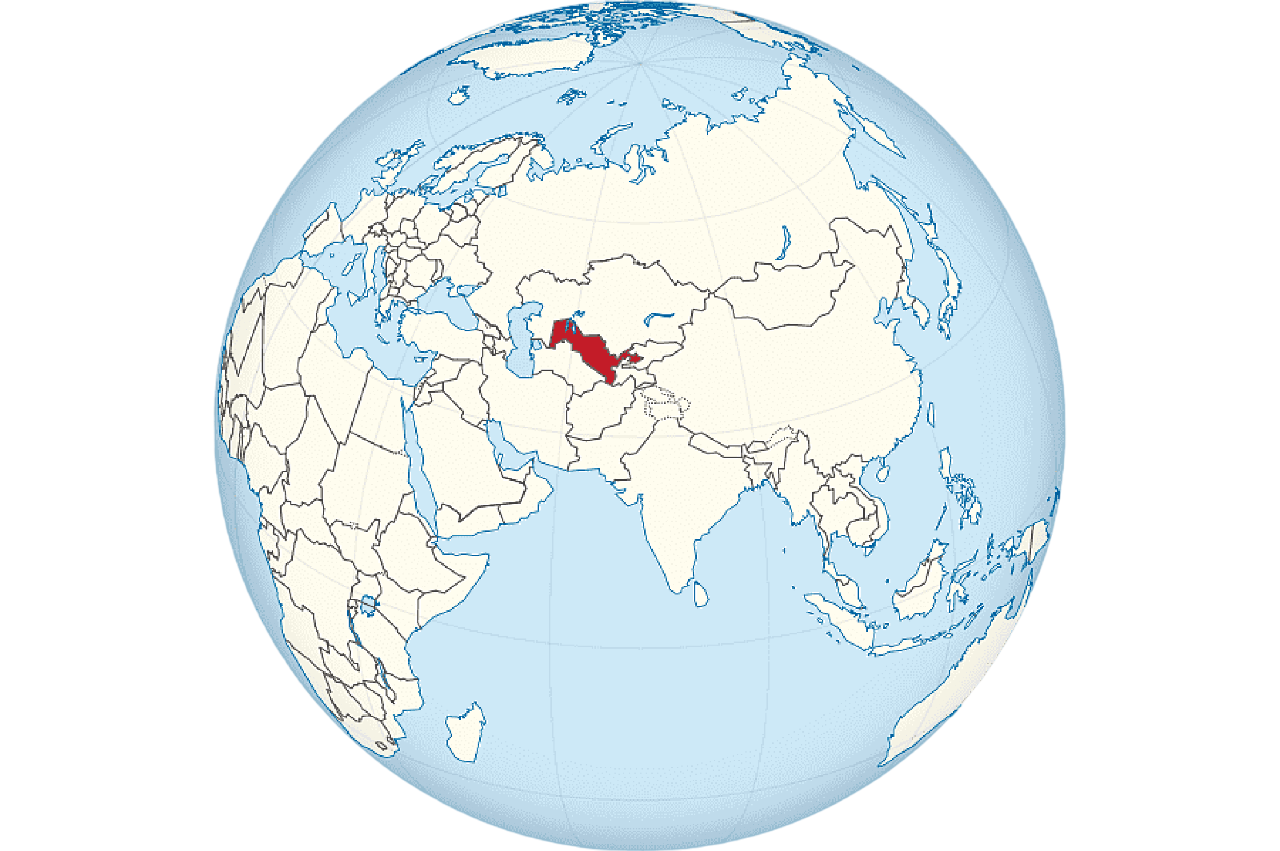 $ 30,4 billion
108  project
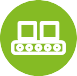 Total cost
Number of projects
Energy sector
Chemical Industry
Cost $10,8 million
Cost $9,8 billion
7
Project
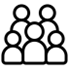 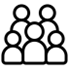 30
Project
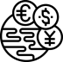 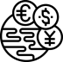 213 048
New Jobs
Investment Requirement
Transport Infrastructure
Geology and Mineral Resources
Cost $3,7 billion
Cost $1,5 billion
7
Project
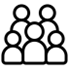 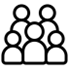 21
Project
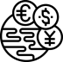 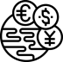 Why Invest in the Republic of Uzbekistan?
Rich natural resources. Uzbekistan holds leading global positions in the production of gold, uranium, copper, silver, lead, zinc, tungsten, rare metals, and other resources.
Favorable conditions and incentives for investors. To attract foreign capital, Uzbekistan offers tax and customs benefits, has established more than 20 free economic zones, and implements a public-private partnership program.
Strategic geographic location and developed logistics. Uzbekistan is situated at the crossroads of major transport corridors and serves as a bridge between Western and Eastern, Northern and Southern markets, making it an important logistics hub.
Qualified workforce. Over 60% of Uzbekistan’s population consists of young people under the age of 30 – they are well-educated, eager to learn, and fluent in foreign languages.
Stable economy and GDP growth. The country shows consistent growth of 5–7% per year. 
Over the past seven years, Uzbekistan has attracted more than $78 billion in foreign direct investment, launched over 1,000 projects, and established production of 1,800 new product types.
Agriculture
Water Management
Cost $2,3 billion
Cost $0,7 billion
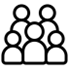 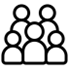 8
Project
20
Project
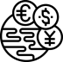 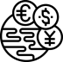 Education
Other
Cost $0,85 billion
Cost  $0,71 billion
9
Project
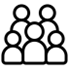 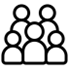 6
Project
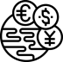 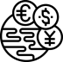 Project Location Proposals

More than 20 Free Economic Zones

Regional Targeted Industrial Zones

New Industrial Zones
Tax benefits on land, property, and water
Key Indicators of Proposed Projects
$ 25,9 billion
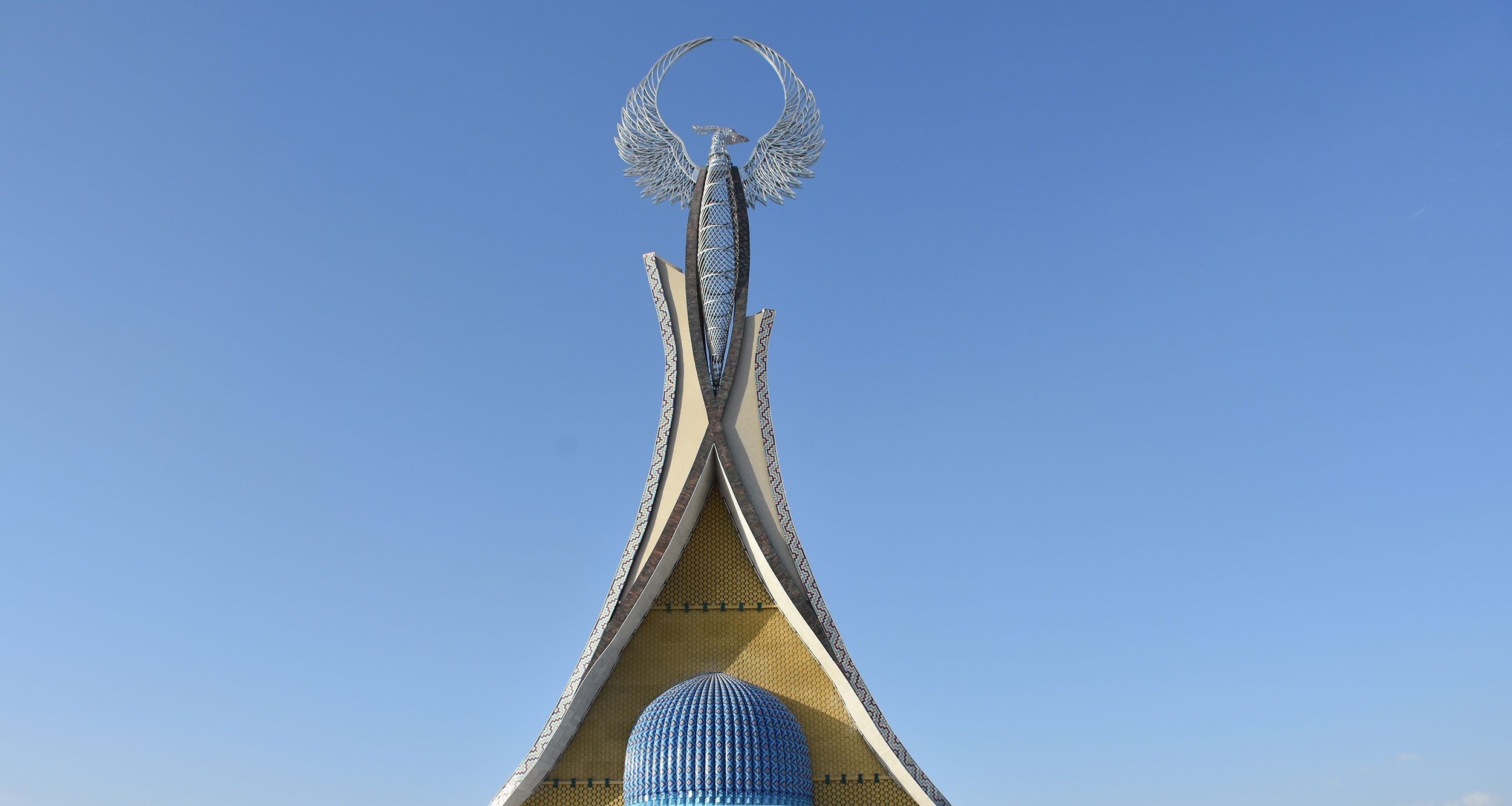 Project proposals
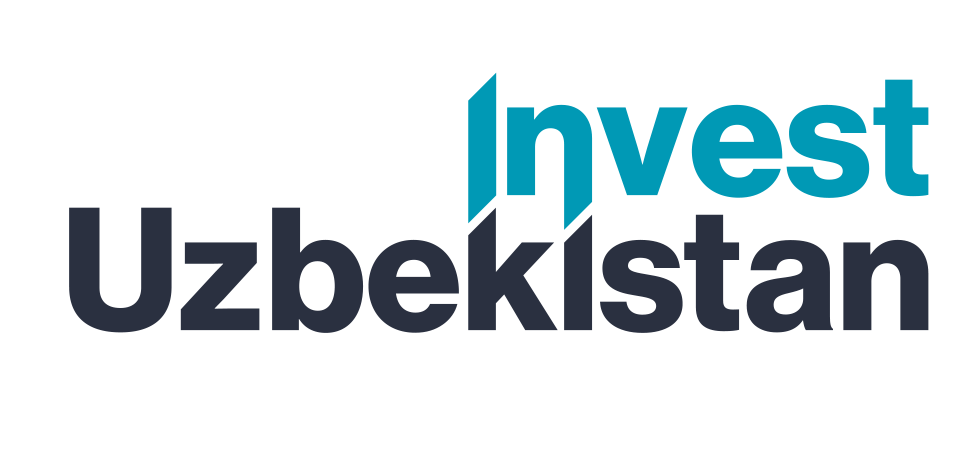 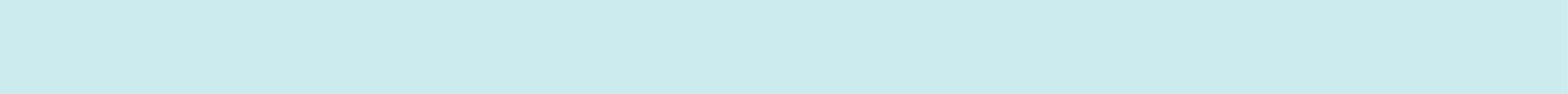 List of project proposals. Energy sector
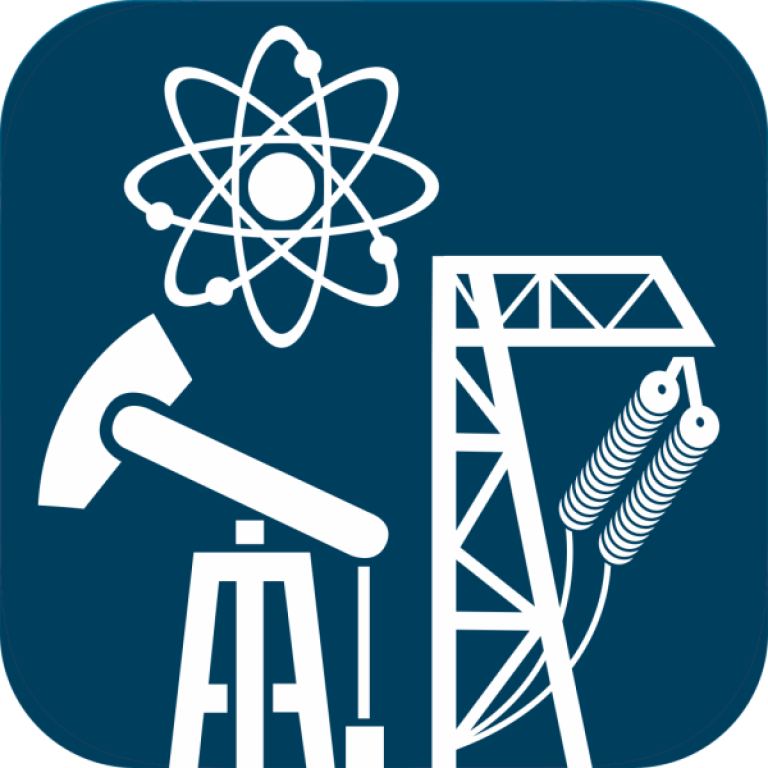 Why should one invest in the energy sector?
1. Growing demand for energy. As the population and industrial development increase, energy consumption rises, creating higher demand for energy infrastructure.
2. Development of renewable energy sources. Solar, wind, hydro, and other forms of renewable energy offer sustainable and environmentally friendly opportunities.
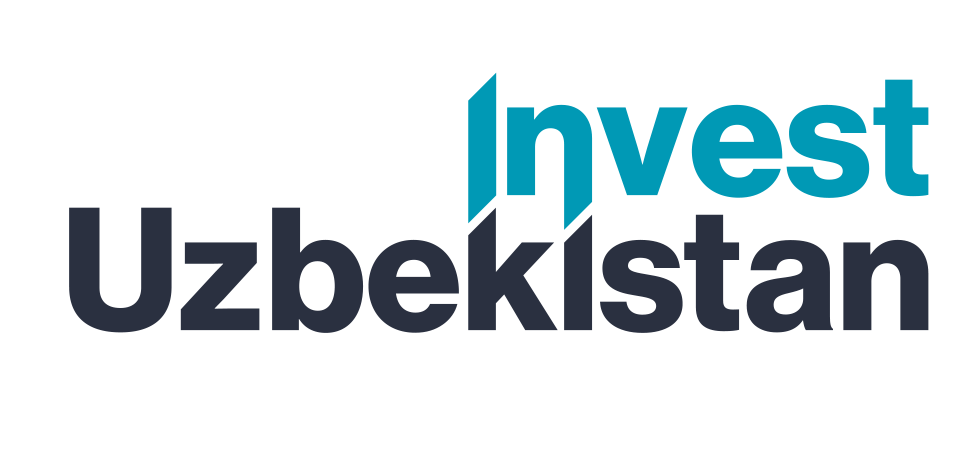 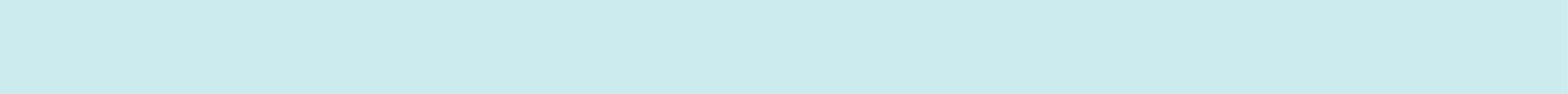 List of project proposals. Energy sector
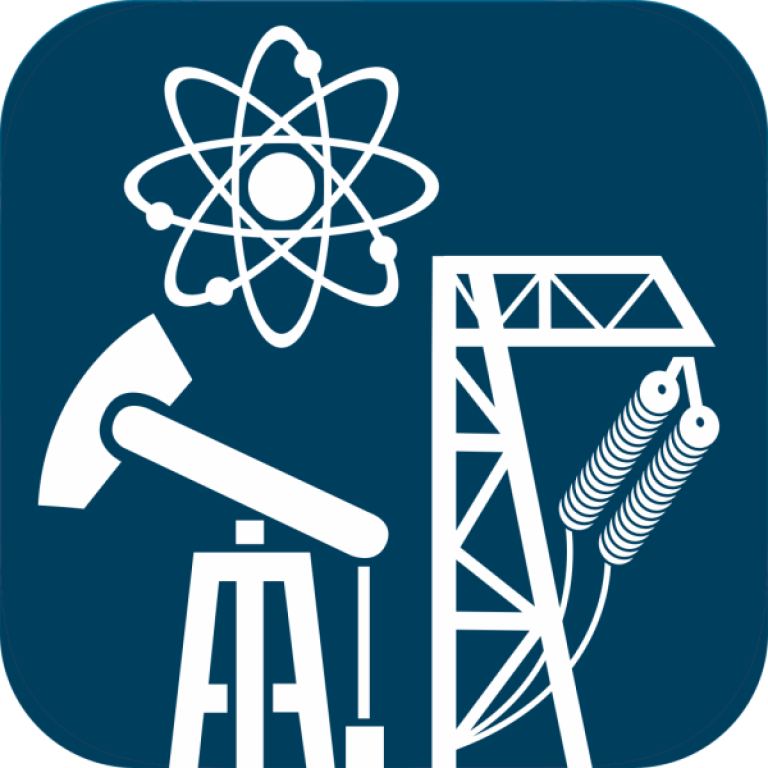 Why should one invest in the energy sector?
3. Government support. Many governments recognize the importance of developing energy infrastructure and encourage investments in power plants.
4. Diversification of the investment portfolio. Investing in power plants allows for risk distribution across various assets. The energy sector is considered relatively stable and less susceptible to financial market volatility.
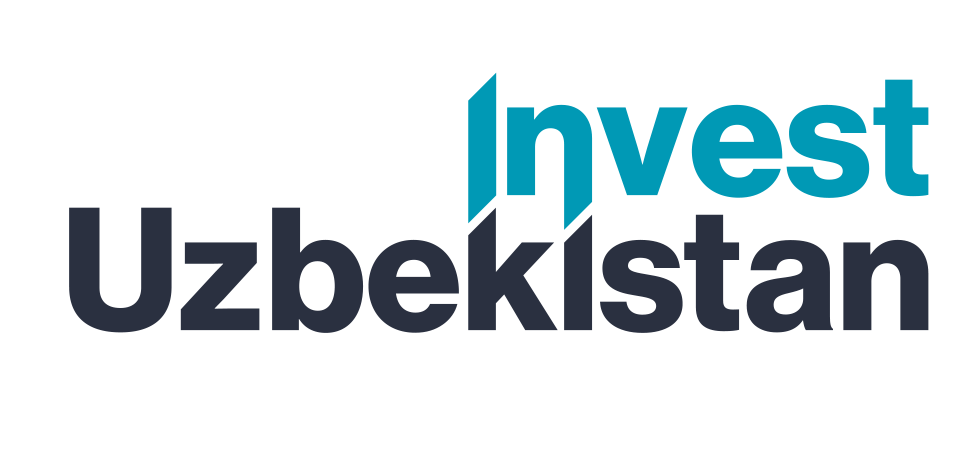 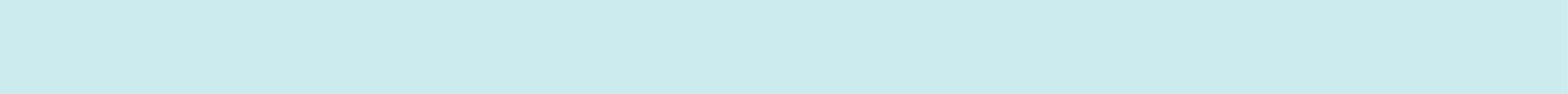 List of project proposals. Energy sector
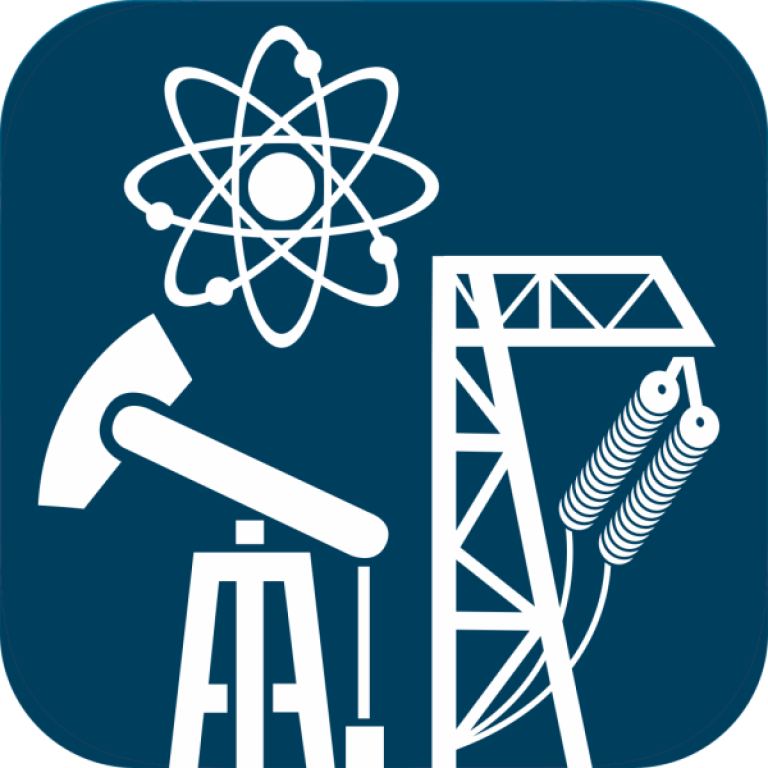 Why should one invest in the energy sector?
5. International cooperation. Investments in power plants can become part of international cooperation and partnerships with other countries.
6. Over the past five years, foreign investments in the republic’s energy sector have exceeded $25 billion. Installed capacity has increased by 50% and reached 25 gigawatts.
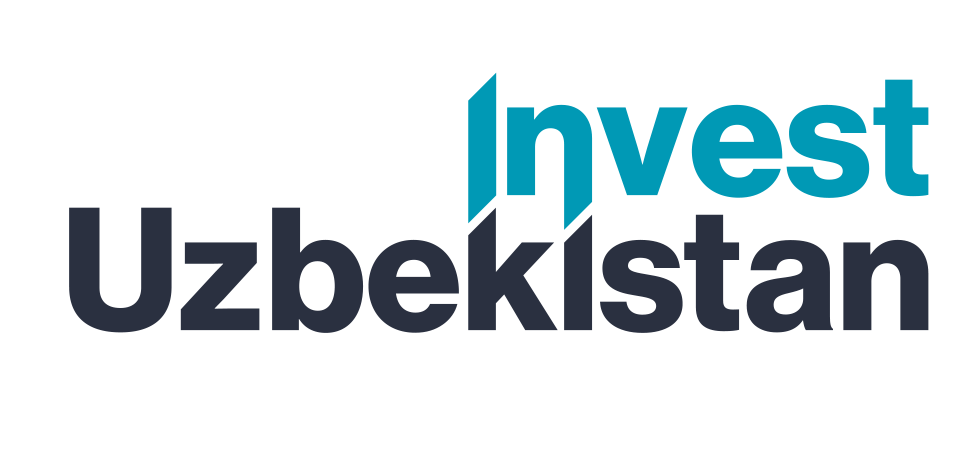 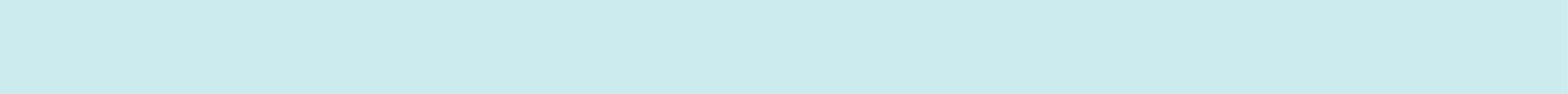 List of Project Proposals. Chemical Industry
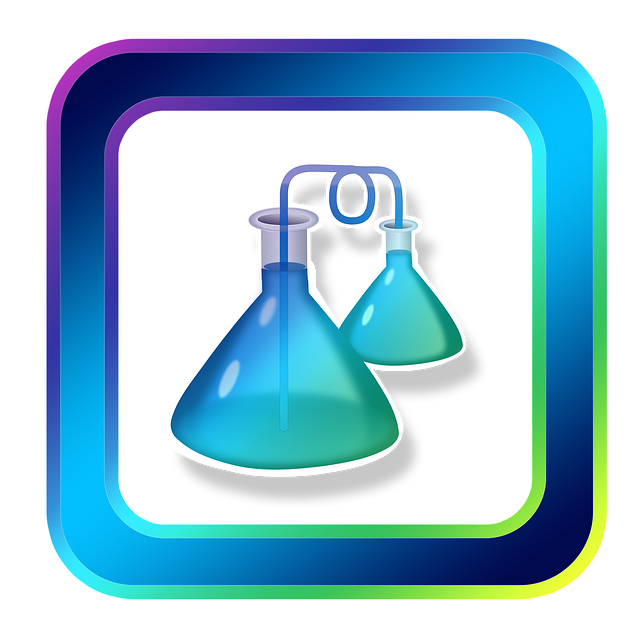 Why Invest in the Chemical Industry?
1. Constant Demand. Chemical industry products are used in various areas of life, from household goods to industrial production.
2. Availability of Raw Materials. The country has reserves of raw materials for the production of mineral fertilizers, natural gas for energy, and crude oil for a wide range of petrochemical products.
3. Export Potential. Uzbekistan’s chemical sector is focused on exporting to neighboring Central Asian countries.
4. Importance for Other Industries. Many economic sectors such as pharmaceuticals, construction, agriculture, and energy depend on the chemical industry for the supply of raw materials and inputs.
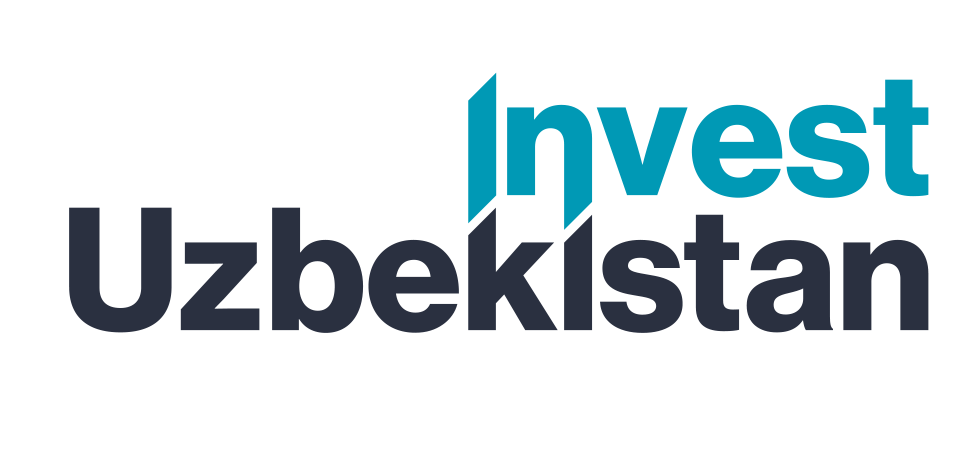 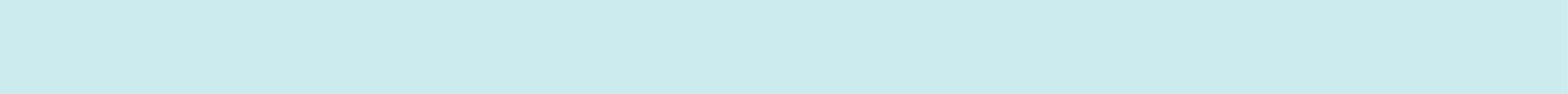 List of Project Proposals. Geology and Mineral Resources
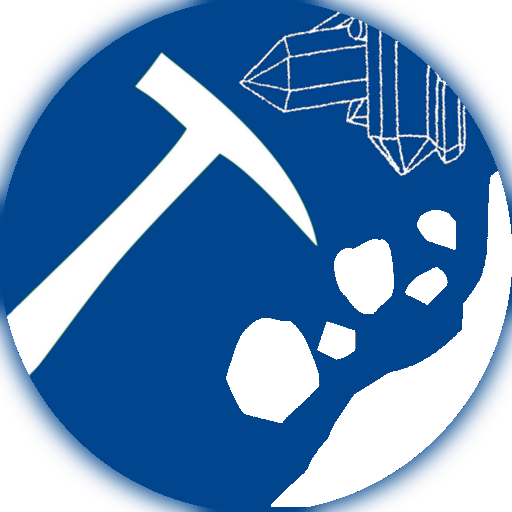 Why Invest in the Mining and Geological Sector?
1. Constant Demand for Natural Resources. They form the foundation of all production and are essential for building global infrastructure and maintaining existing systems.
2. Availability of Strategically Important Mineral Resources. The country has decided to focus on the extraction of high-revenue mineral resources (such as gold, silver, copper, uranium, hydrocarbons, and zinc), minerals with high added value (like copper, iron, lead, and other technological metals), and metals essential for the transition to green energy (including lithium, copper, tungsten, molybdenum, niobium, magnesium, tantalum, and graphite).
3. Stimulating the Growth of Related Sectors. The mining and metallurgical industry supplies raw materials for electrical engineering, construction materials production, the chemical industry, and jewelry manufacturing.
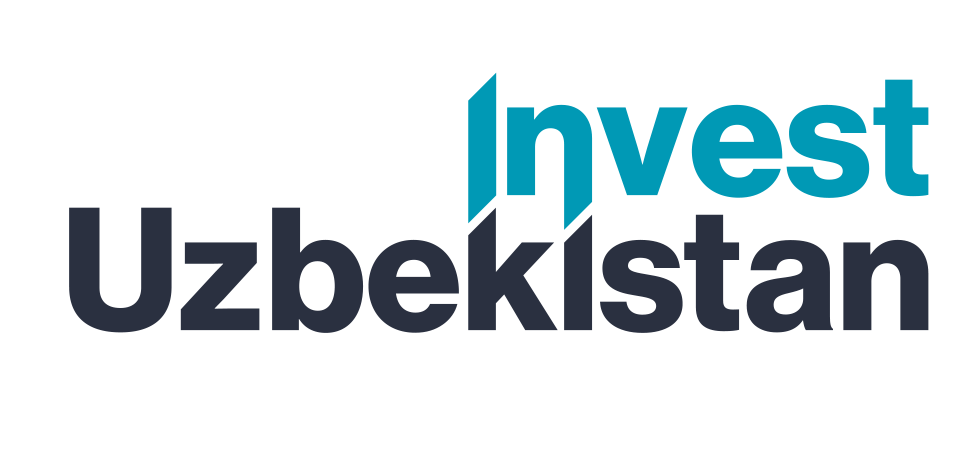 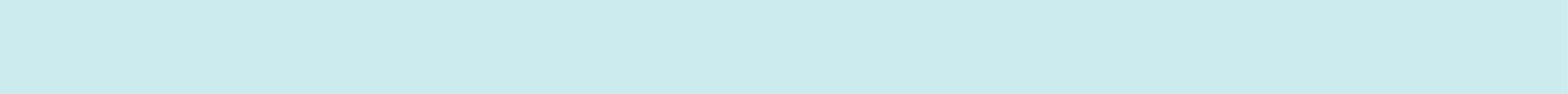 List of Project Proposals. Transport Infrastructure
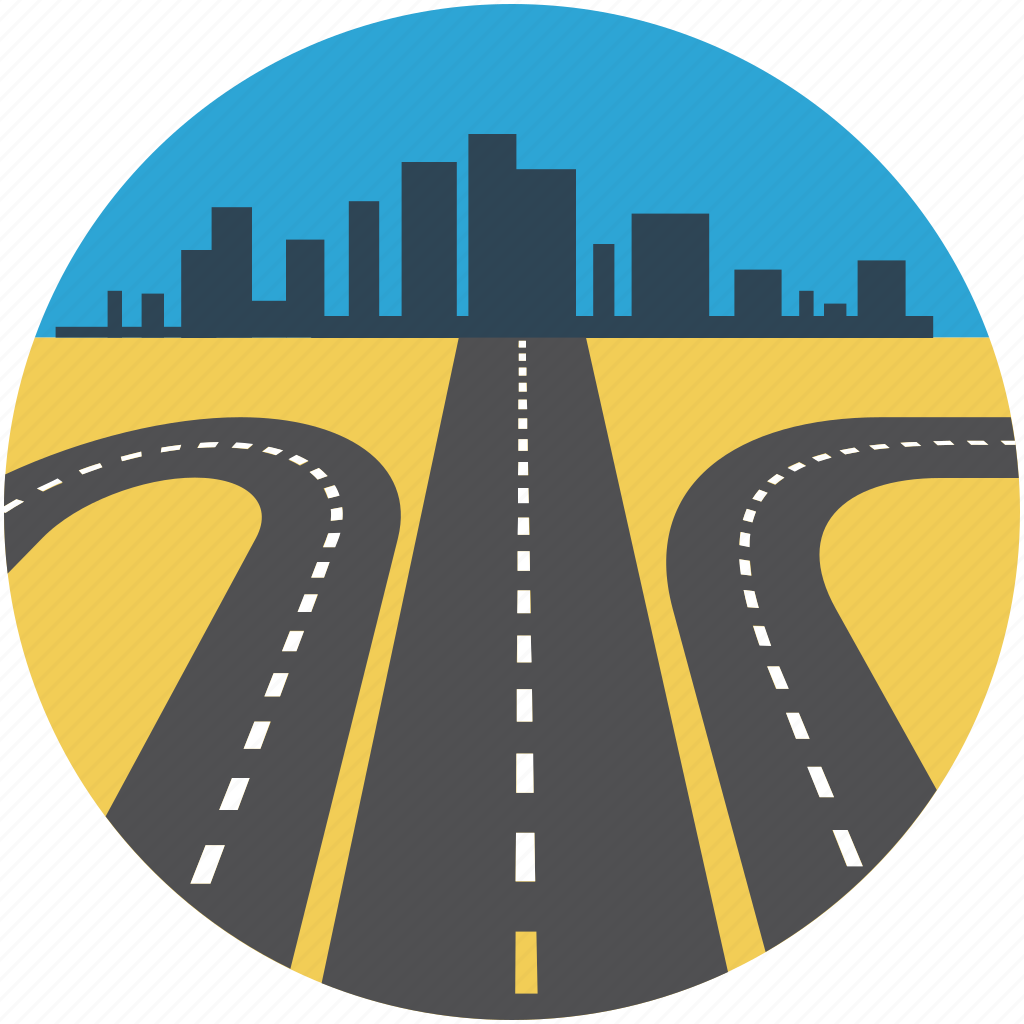 Why Invest in Transport Infrastructure?
1. Development of Transport Logistics. This helps enhance the competitiveness of national producers in both domestic and international markets.
2. Improving Regional Accessibility. Investments in transport help reduce isolation, promote regional development, anchor production locally, and create new jobs.
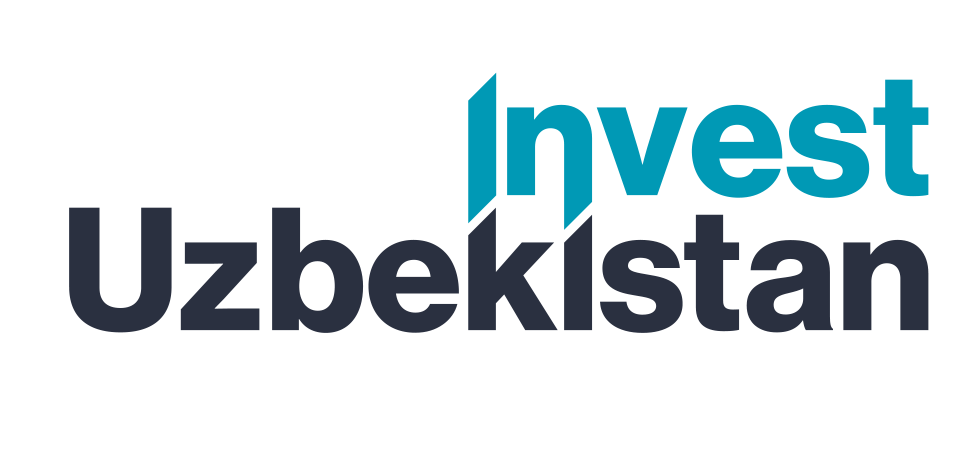 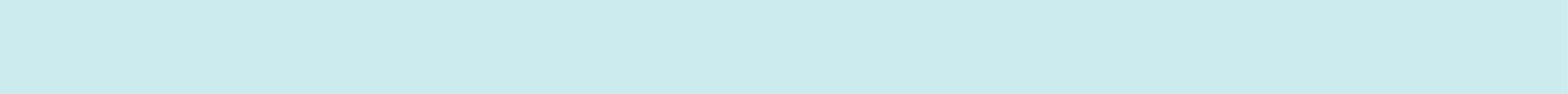 List of Project Proposals. Transport Infrastructure
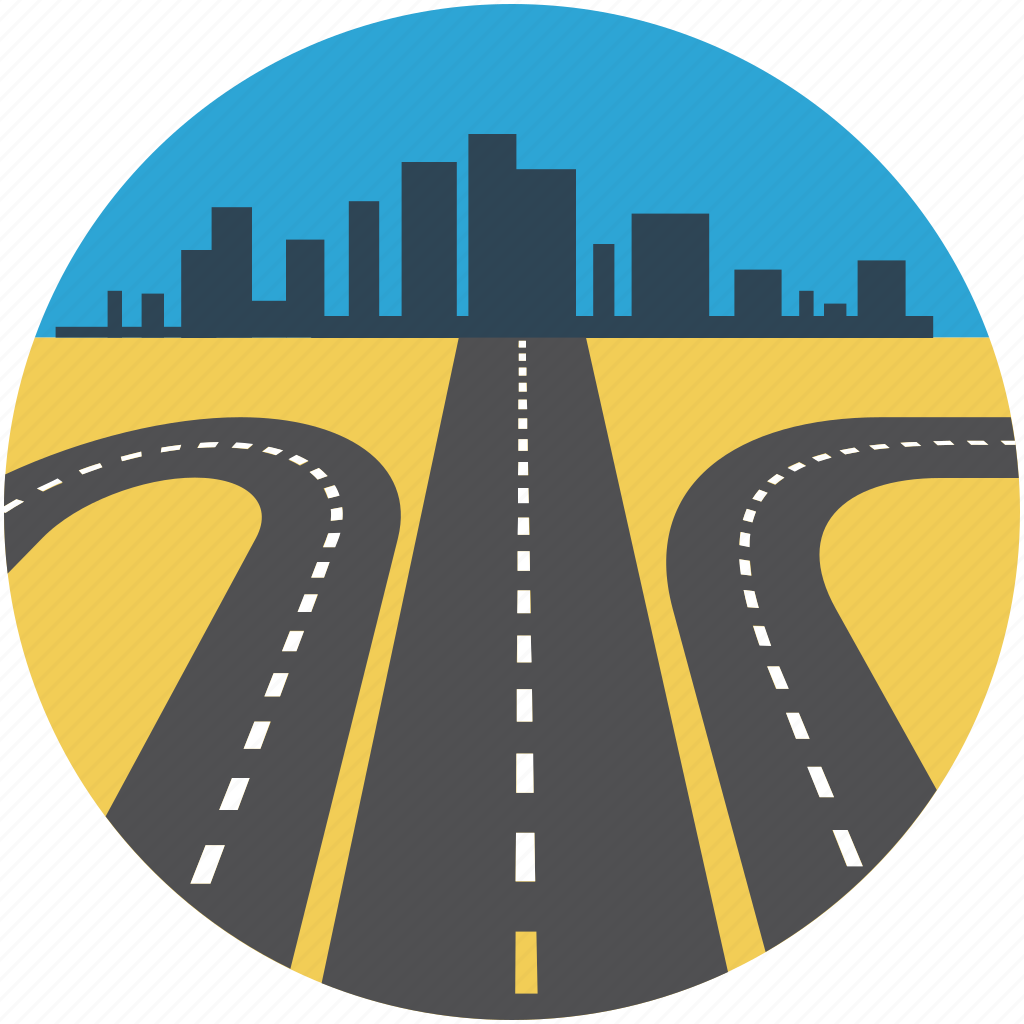 Why Invest in Transport Infrastructure?
3. Improving the Environmental Situation. The improvement of transport infrastructure affects the level of environmental pollution and climate change. The introduction of new technologies and materials helps reduce emissions into the atmosphere and liquid environments.
4. . Enhancing the safety of transport operations and improving working conditions for drivers and carriers.
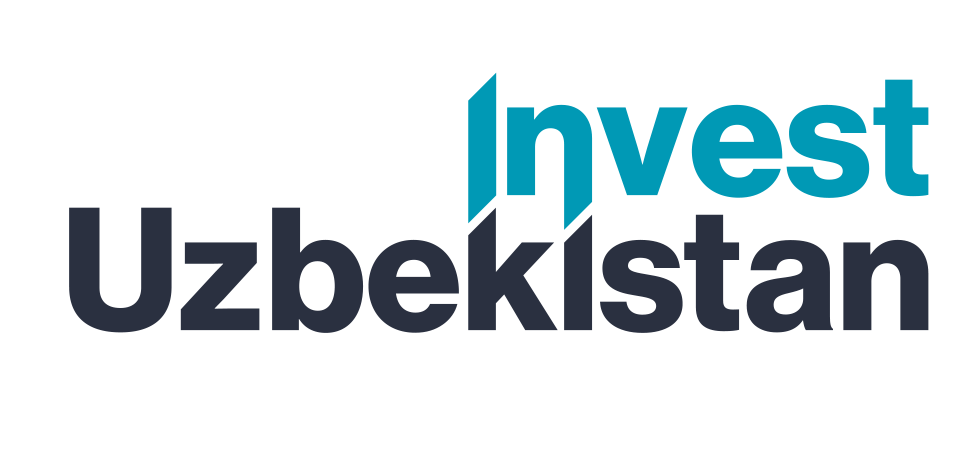 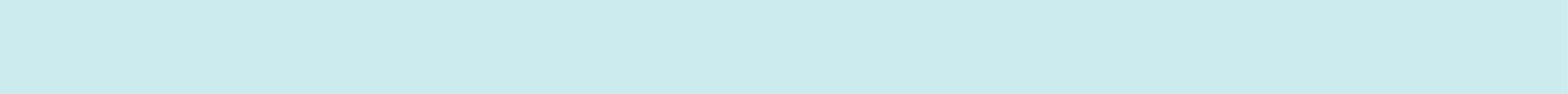 List of Project Proposals. Agriculture
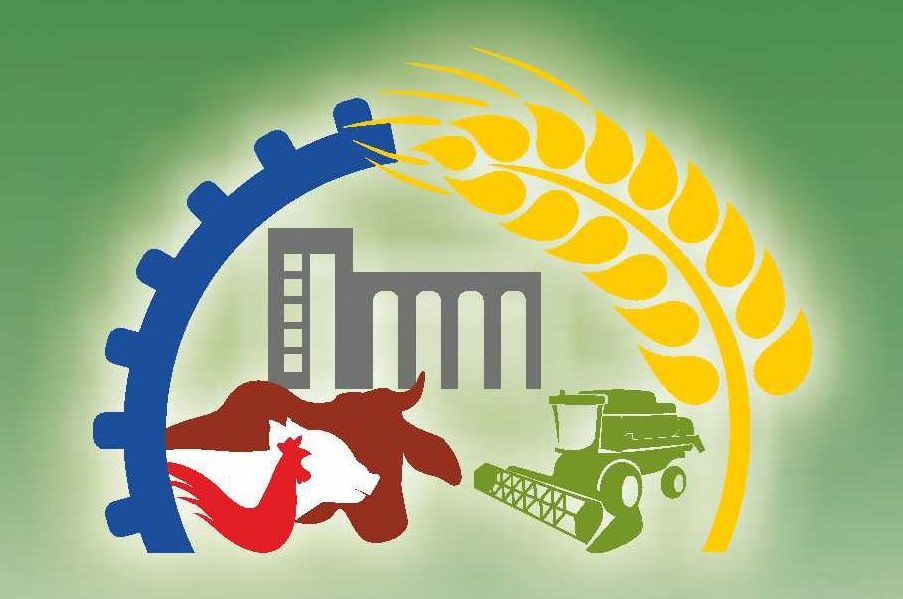 Why invest in agriculture?
1. Export potential. Agricultural products have strong export potential, and investors can benefit from the growing demand in global markets. As the world population increases, the demand for food also rises, requiring the agricultural sector to continuously increase production.
2. Favorable natural conditions. Uzbekistan offers diverse climatic conditions, fertile lands, and clean water resources, creating ideal conditions for organic farming.
3. Education and scientific research. Uzbekistan is actively developing scientific research and education in the field of agricultural sciences, which contributes to the implementation of new technologies and methods in agriculture.
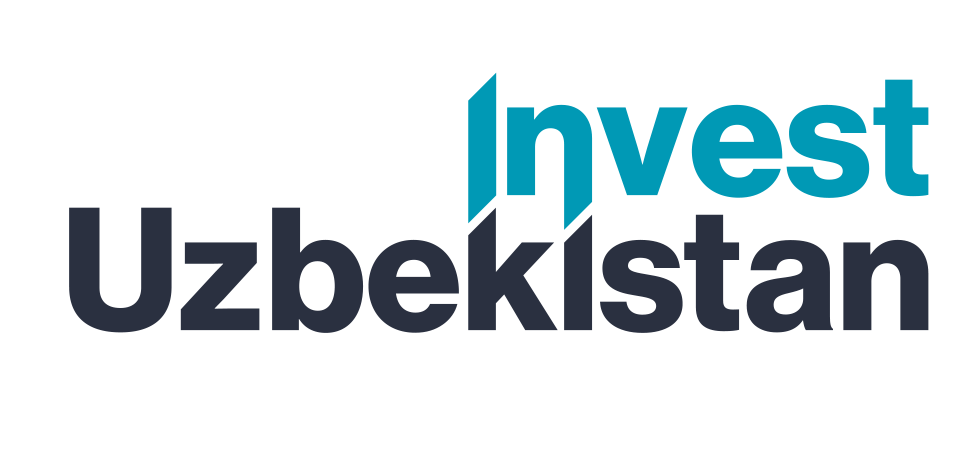 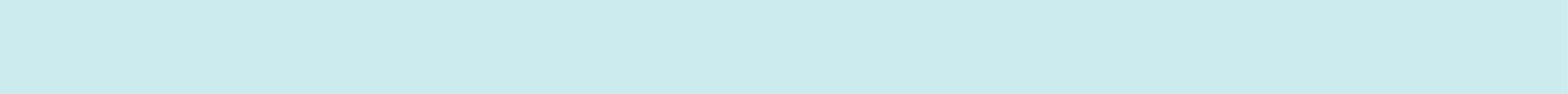 List of Project Proposals. Water Management
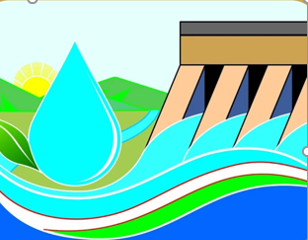 Why should one invest in water management?
1. Ensuring food security. Irrigation systems make it possible to increase the volume and improve the quality of agricultural production, which is crucial in the context of population growth and climate change.
2. Minimizing the negative effects of irrigation. Improper water use can lead to soil salinization, erosion of the fertile layer, and pollution of water bodies. Investment in water management helps prevent these problems.
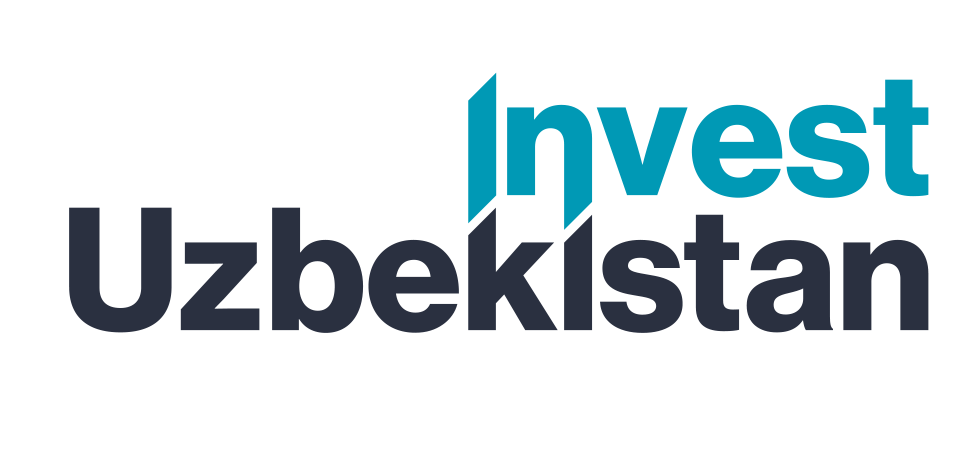 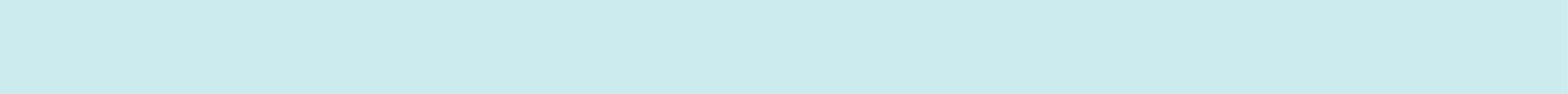 List of Project Proposals. Water Management
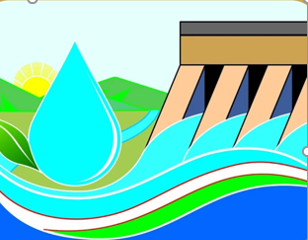 Why should one invest in water management?
3. Optimization of water resource use. Modern technologies, such as drip irrigation, reduce water losses caused by evaporation and inefficient distribution.
4. Preservation of ecosystems. Water used for irrigation can alter the hydrological regime of rivers and lakes, affecting both animal and plant life.
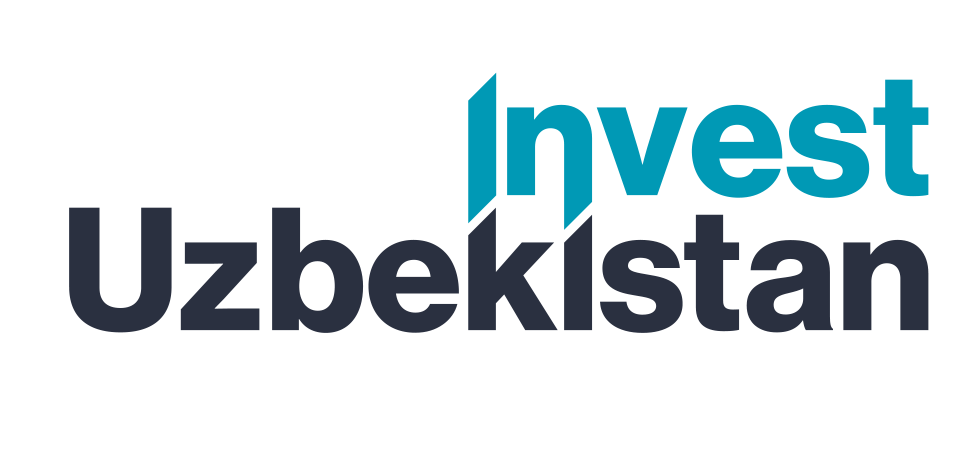 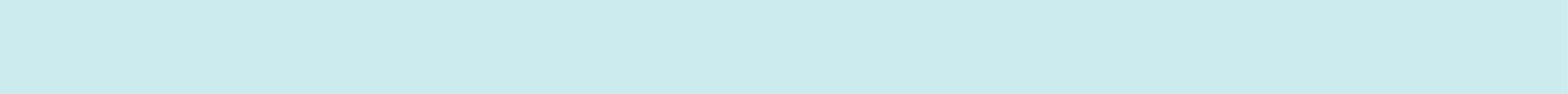 List of Project Proposals. Education
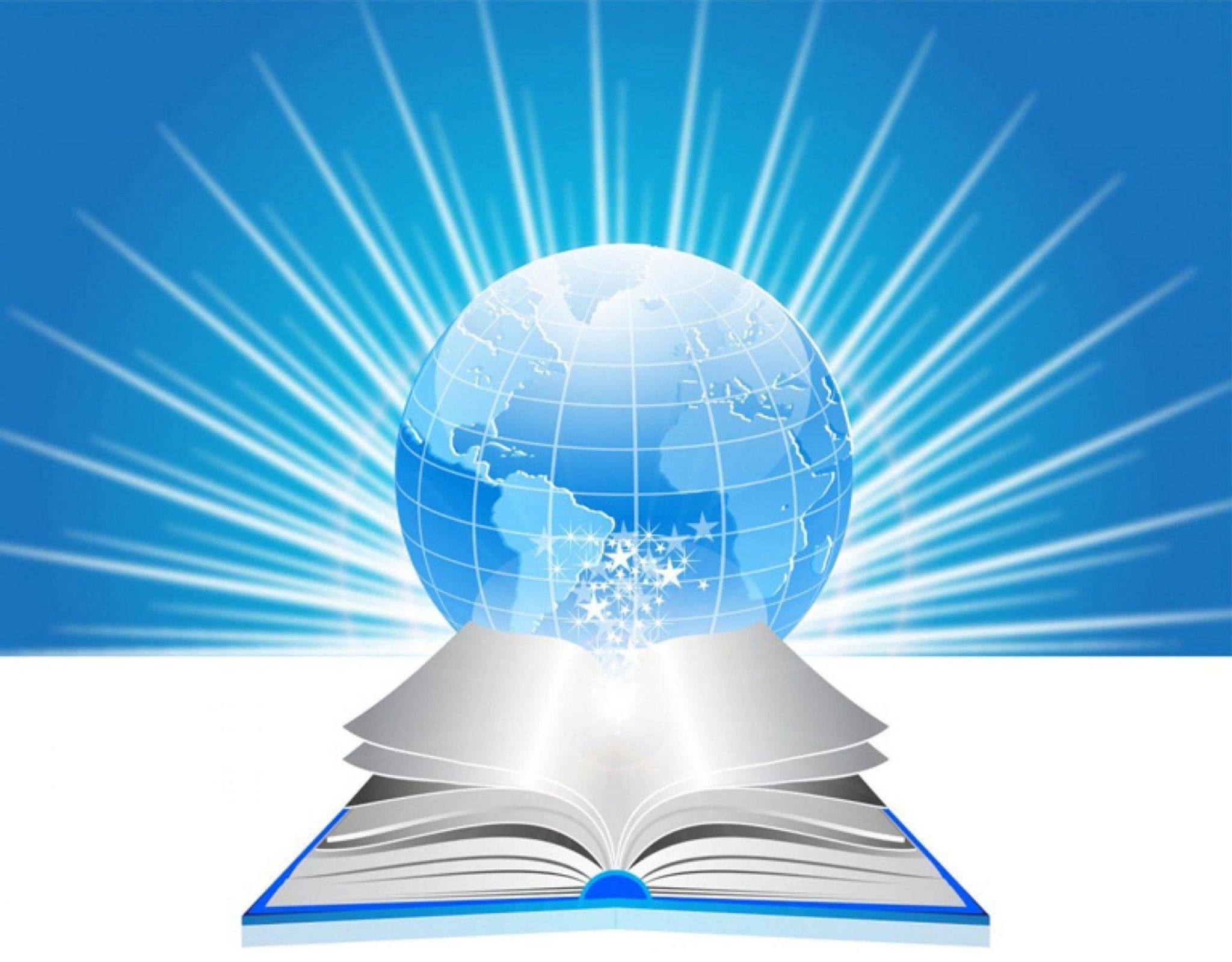 Почему стоит инвестировать в образование?
1. Long-term benefits. Education is an investment in the future, and the more people receive quality education, the stronger the economy and society
2. Quick return on investment. Unlike traditional ones, new educational projects move rapidly from the product development stage to initial sales.
3. Personalized learning technologies. Educational technology projects integrated with artificial intelligence, which enable individualized learning for each student, will become increasingly valuable
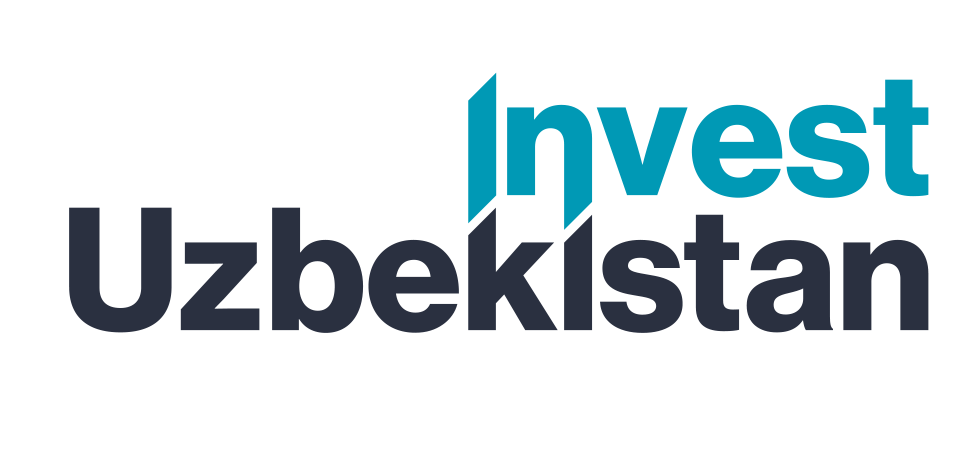 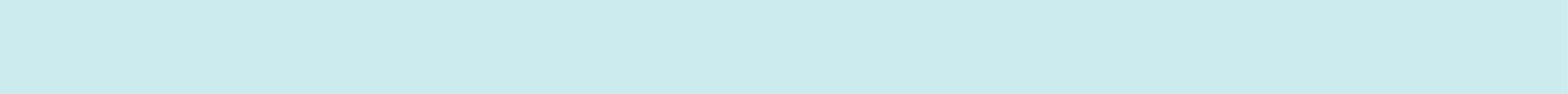 List of Project Proposals. Other Areas
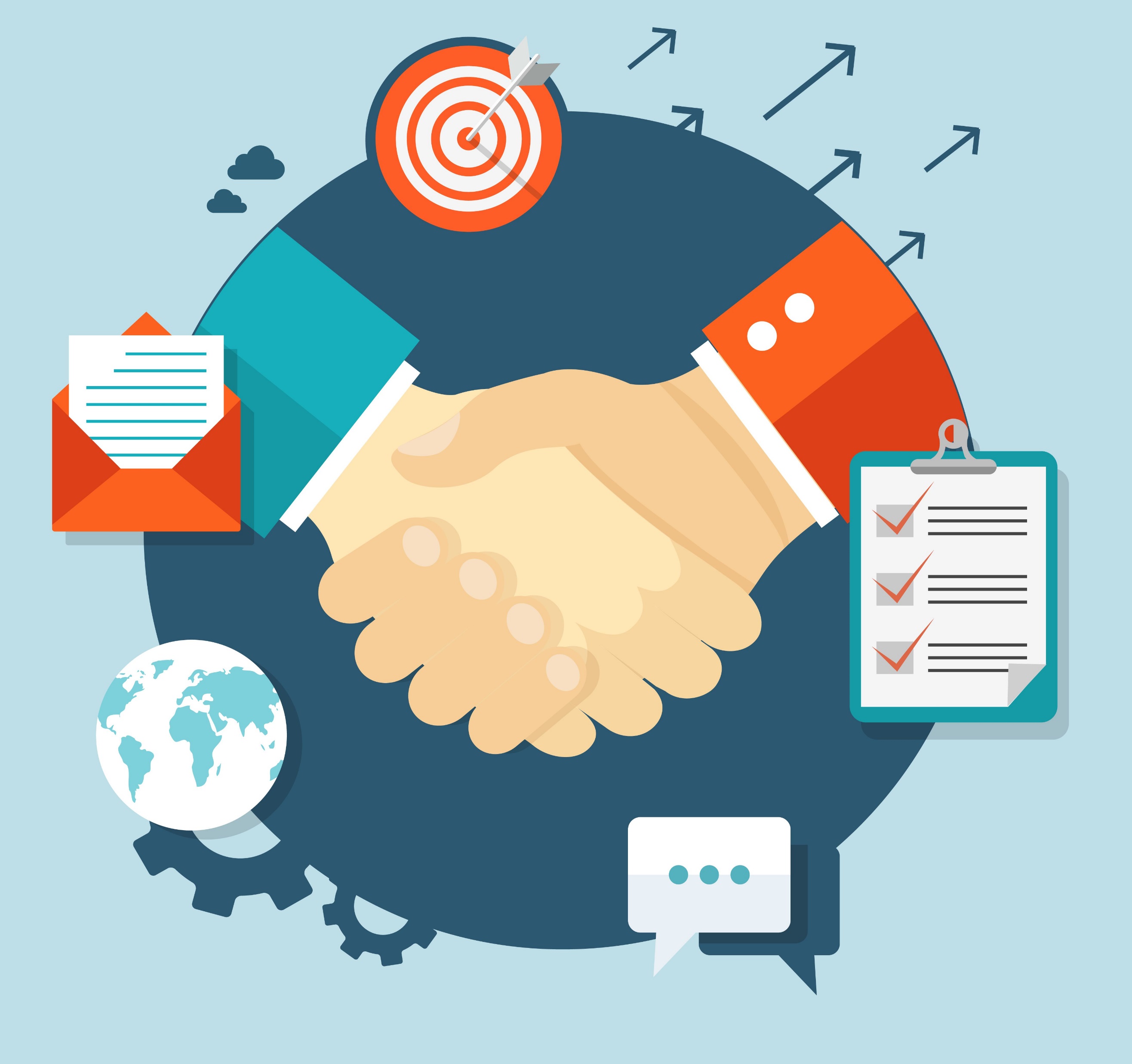 Why should one invest in other industries?
1.Stable long-term growth. The telecommunications sector overall shows stable long-term growth, as telecommunications are becoming increasingly important and resilient to economic cycles.
2. Long-term demand. Demographic changes, such as population growth and aging, are leading to an increased need for medical services and pharmaceuticals.
3. Innovation. The pharmaceutical industry is constantly evolving, with companies regularly developing new drugs, gene therapies, and diagnostic tools.
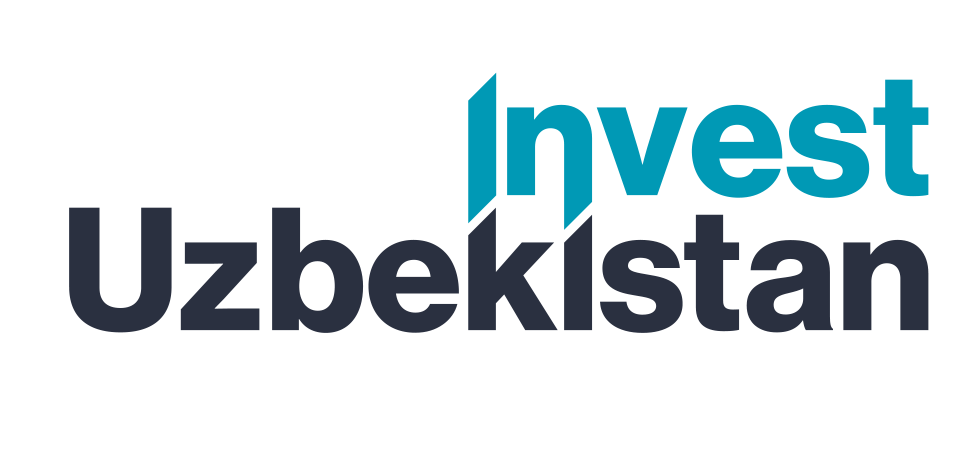 International logistics transport corridors
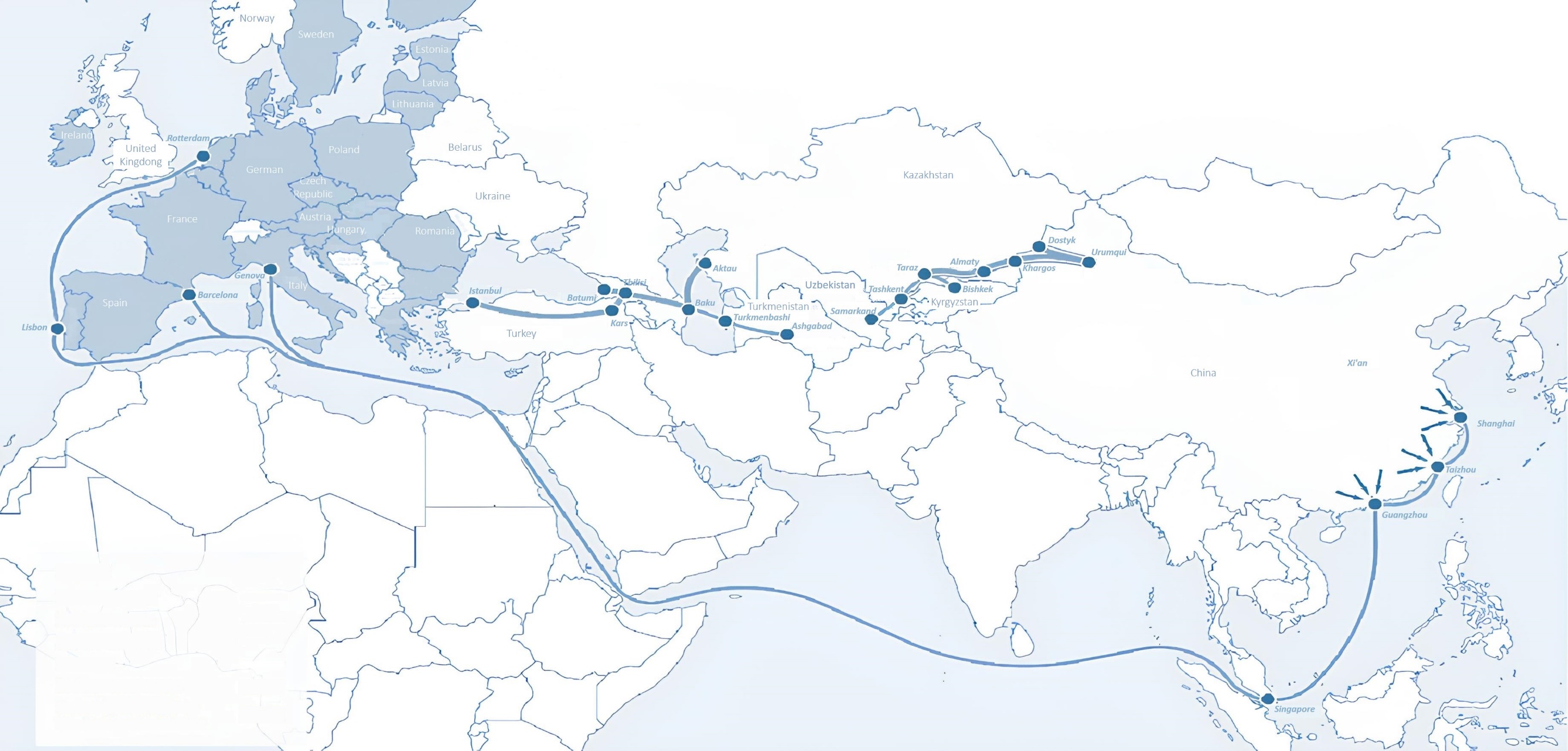 Sankt-Peterburg
Tallin
Latvia
Riga
Moscow
Klaipeda
Hamburg
Minsk
Berlin
Brest
Povorina
Kyiv
Essen
Lviv
Kandiagash
Paris
Volgograd
Chop
Aktogay
Ulan-Bator
Saksaulskaya
Astraxan
Beyney
Bayangal-Mangal
Osh
Kashgar
Malatya
Mersin
Mazar-i-Sharif
Saraxa
Xirat
Afghanistan
Peshavar
Iran
Pakistan
Bandar-e-Abbas
Chakhbahar
Karachi
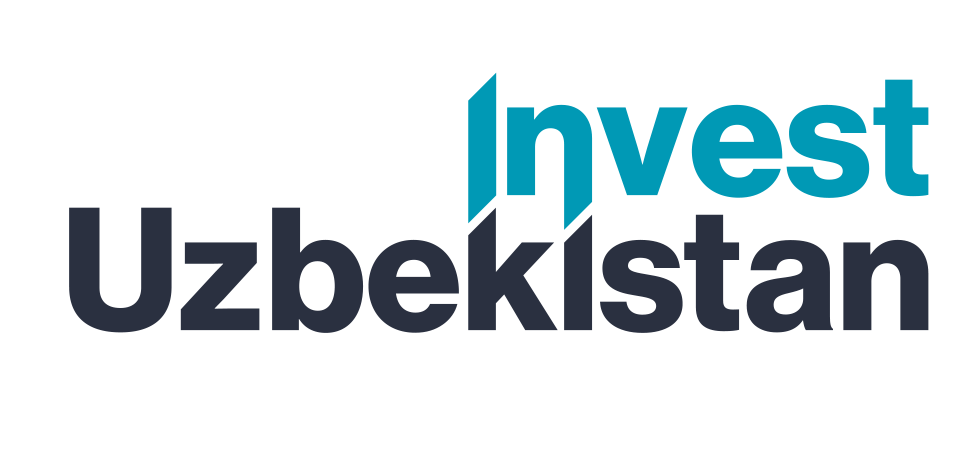 Air connections from Tashkent and other airports of Uzbekistan
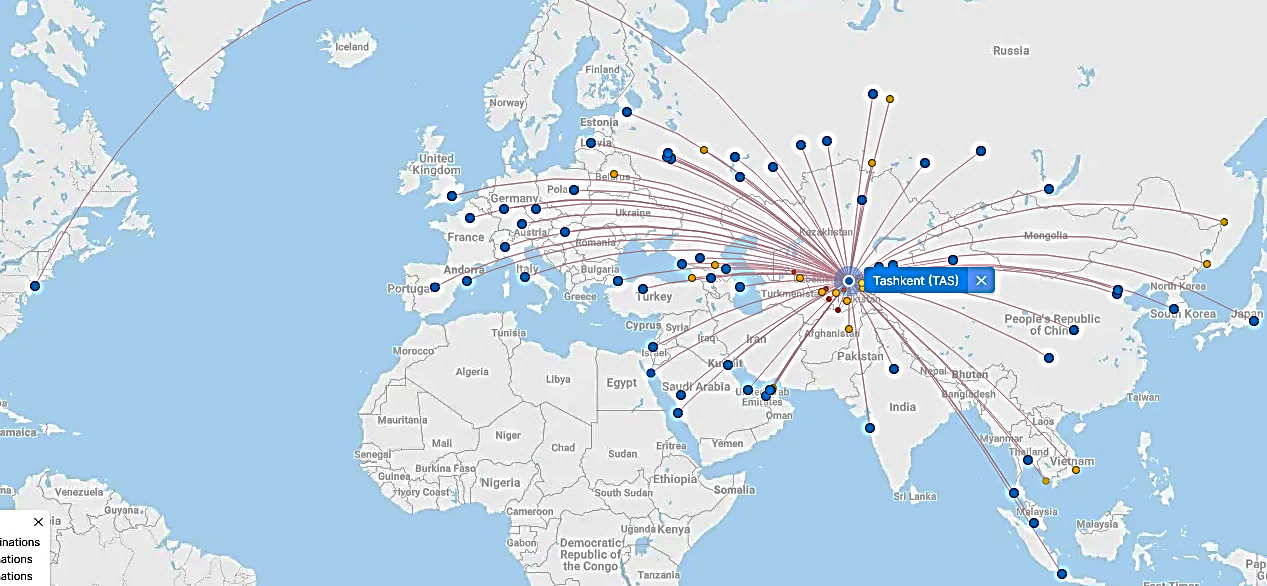 New York
A visa-free policy for tourists from 90 countries

Diverse range of 59 carriers in Uzbekistan’s airport

11 airports across the Country, the main airports are Tashkent, Samarkand and Bukhara
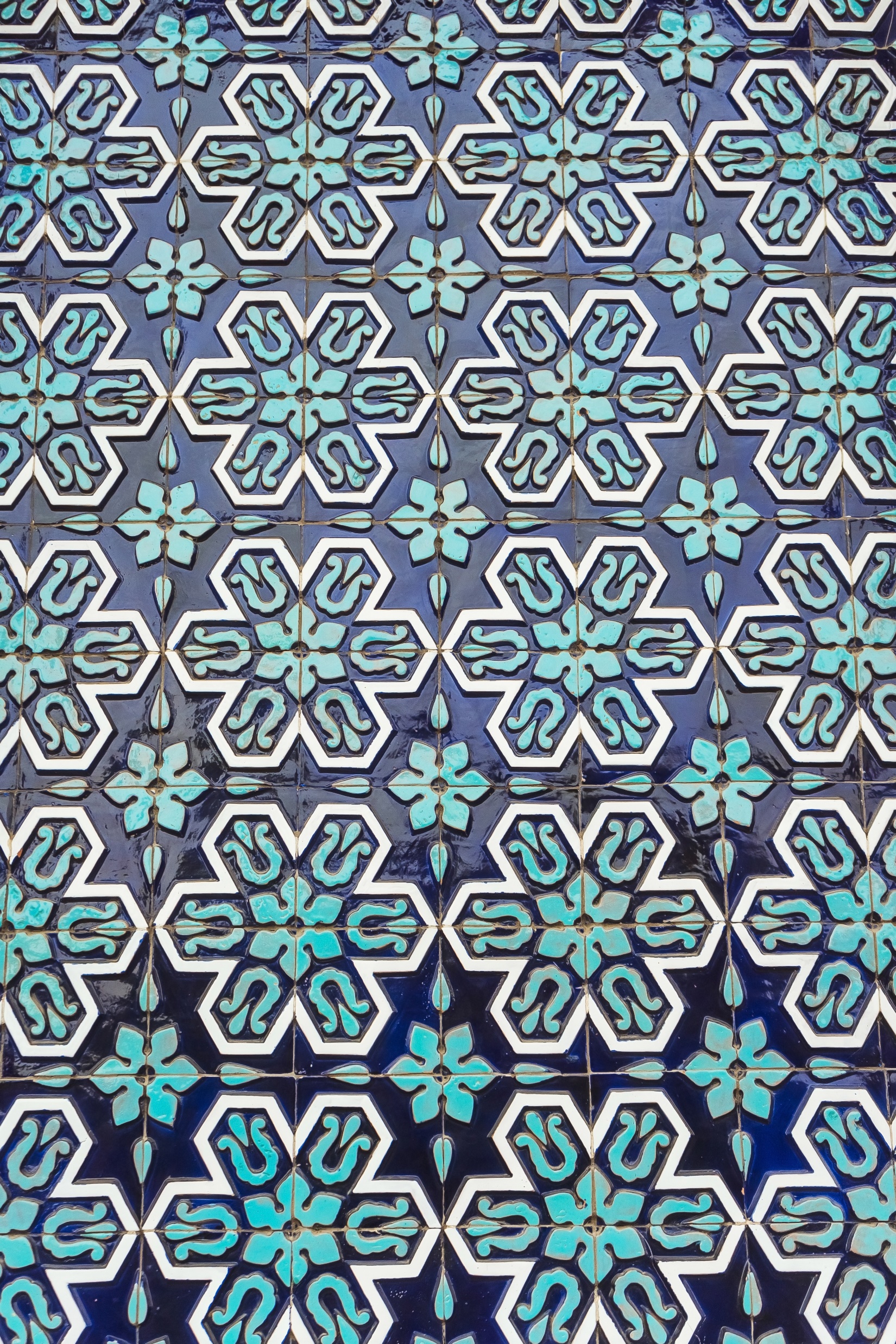 Developed infrastructure and natural resources
Competitive cost of doing business
13,7 thousand km
184 thousand km
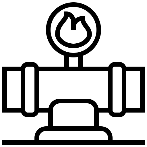 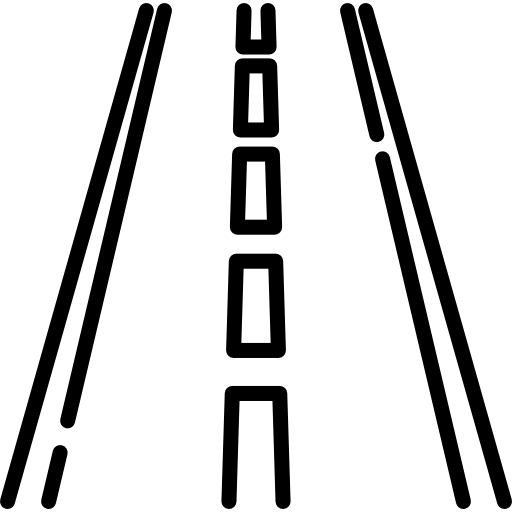 Total length of the gas pipeline
Cost
Indicator
Total length of roads
Electricity, $ per 1 kW*h
4,7 thousand km
270 thousand km
0.07
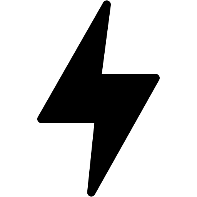 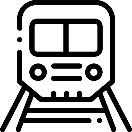 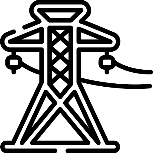 Total length of the railway system
Total length of power transmission lines
Drinking water, $ per m³
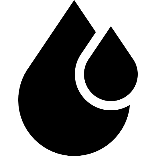 0.06-0.61
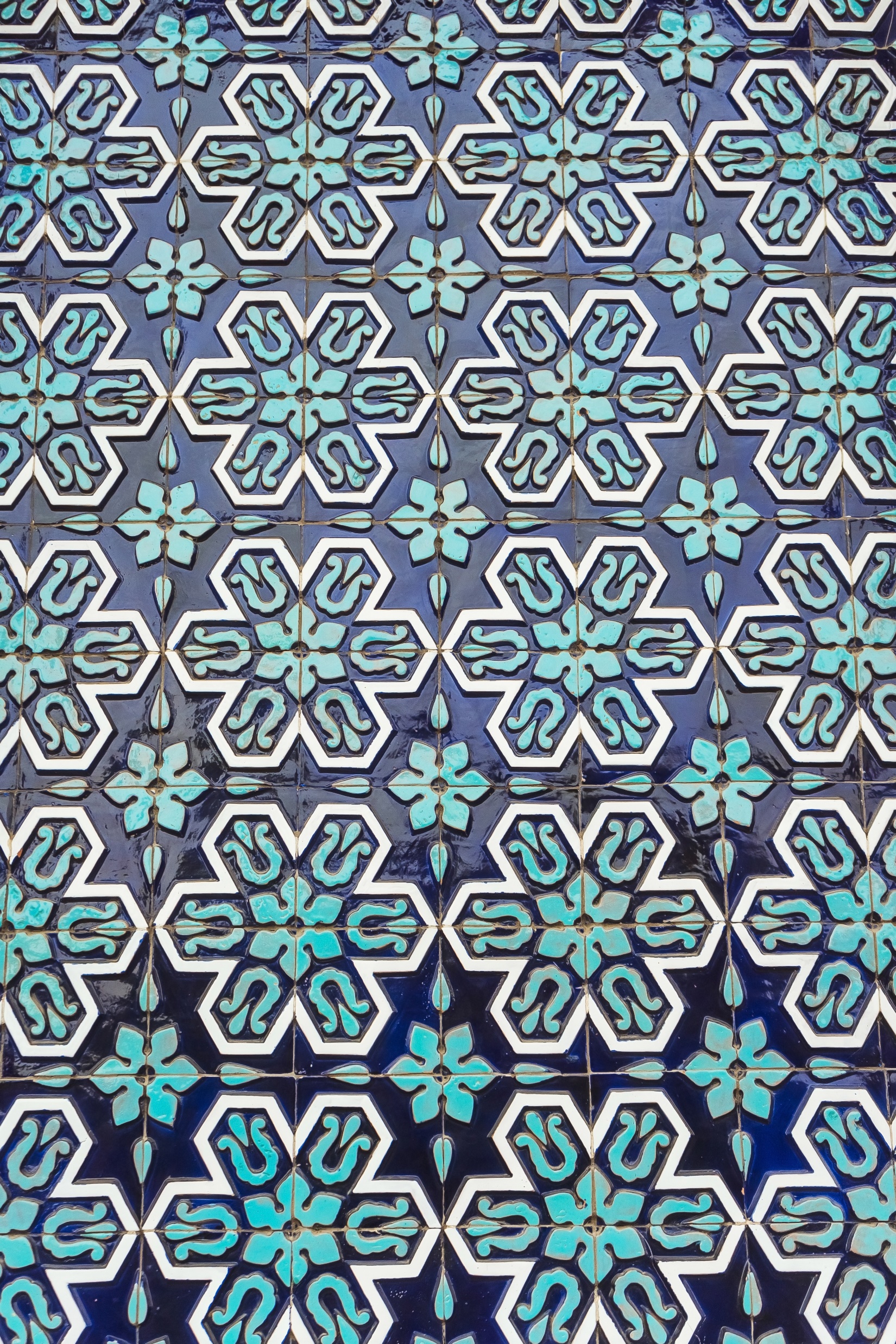 Sewerage, $ per m³
0.03-0.57
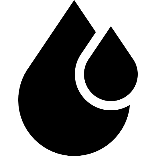 Natural gas,
$ per m³
0.12
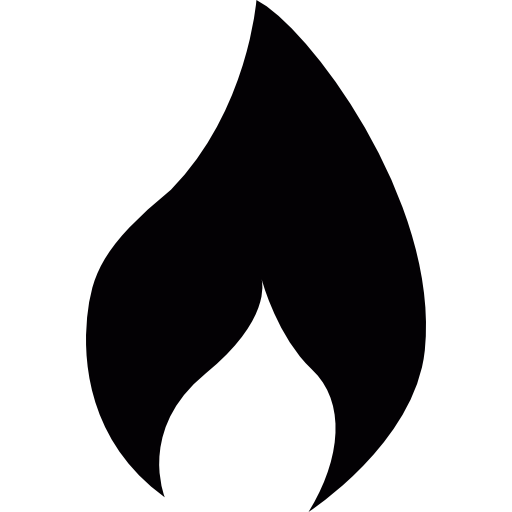 3
387.8
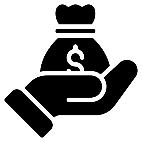 Salary, $
3
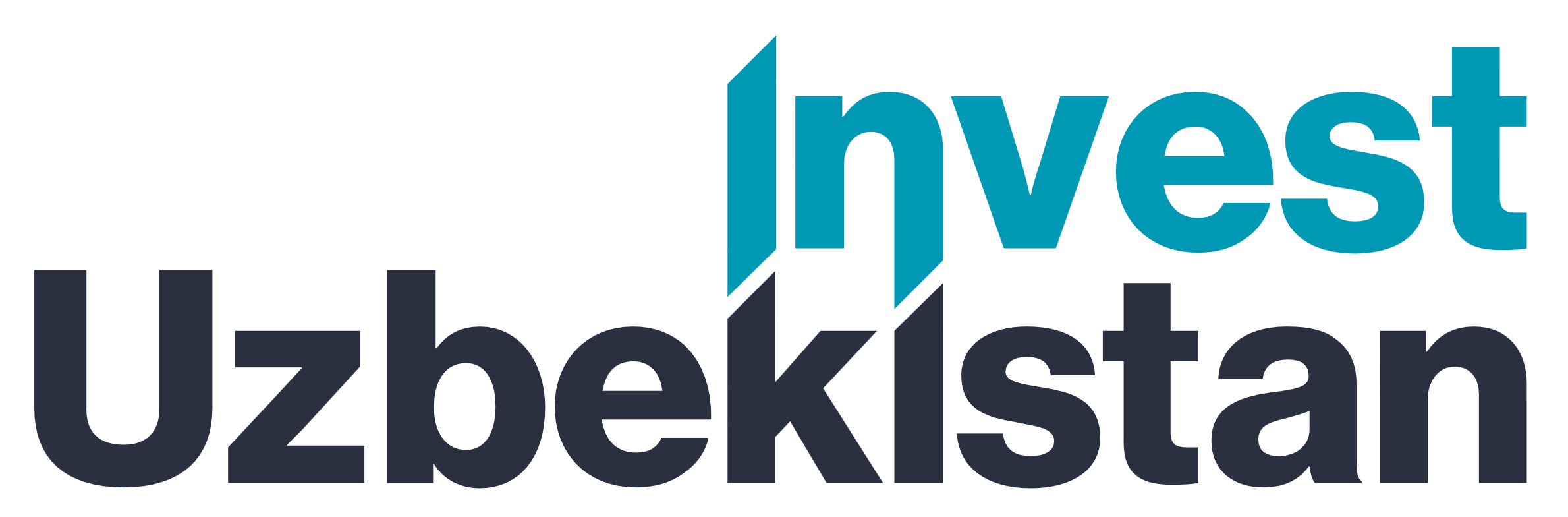 Proportion
Tax
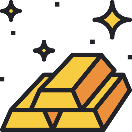 12%(flat)
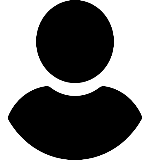 PIT
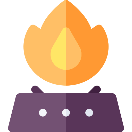 15%
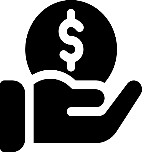 CIT
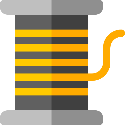 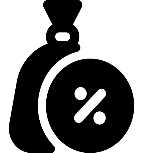 VAT
12%
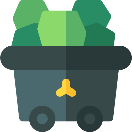